Unidad 7: Esposas sumisas y esposos que se sacrifican (Presentación 21)
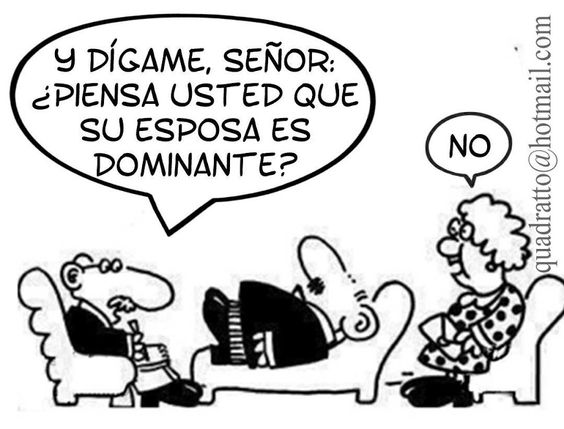 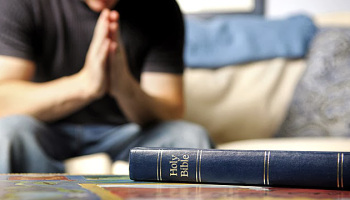 Introducción
Una de las ideas menos popular de la biblia es que la esposa debe ser sumisa al esposo pero olvidamos que también habla del amor sacrificial que el esposo debe mostrar por su esposa. No habla solo uno o dos versículos si no que hay muchos pasajes en la biblia que hablan de como se deben relacionar la pareja matrimonial.
Veamos algunos pasajes que muestran estas verdades…
Pasajes acerca de la sumisión y el sacrificio
Esposas, sométanse a sus esposos, como conviene en el Señor. Esposos, amen a sus esposas y no sean duros con ellas.” Colosenses 3:18-19 NVI 
(No pasen por alto la frase: “como conviene en el Señor” colosenses esta hablando que Cristo en nosotros y nosotros en el y los casados debemos siempre actuar en Cristo, como Cristo dice que nos conviene actuar a los casados, sumisos y sacrificialmente)
Pasaje de la sumisión
“Esposas, sométanse a sus propios esposos como al Señor. Porque el esposo es cabeza de su esposa, así como Cristo es cabeza y salvador de la iglesia, la cual es su cuerpo. Así como la iglesia se somete a Cristo, también las esposas deben someterse a sus esposos en todo.” Efesios 5:22-24
Como la iglesia se somete a Cristo, la mujer debe someterse a su marido
Pasaje del sacrificio amoroso del esposo
“ Esposos, amen a sus esposas, así como Cristo amó a la iglesia y se entregó por ella para hacerla santa. Él la purificó, lavándola con agua mediante la palabra, para presentársela a sí mismo como una iglesia radiante, sin mancha ni arruga ni ninguna otra imperfección, sino santa e intachable. Así mismo el esposo debe amar a su esposa como a su propio cuerpo. El que ama a su esposa se ama a sí mismo.” Efesios 5:25-28
Pasaje del sacrificio amoroso del esposo
“pues nadie ha odiado jamás a su propio cuerpo; al contrario, lo alimenta y lo cuida, así como Cristo hace con la iglesia, porque somos miembros de su cuerpo. «Por eso dejará el hombre a su padre y a su madre, y se unirá a su esposa, y los dos llegarán a ser un solo cuerpo». Esto es un misterio profundo; yo me refiero a Cristo y a la iglesia. En todo caso, cada uno de ustedes ame también a su esposa como a sí mismo, y que la esposa respete a su esposo.” Efesios 5:29-33
Pasaje que habla de la sumisión de la mujer
“ las ancianas, enséñales que sean reverentes en su conducta, y no calumniadoras ni adictas al mucho vino. Deben enseñar lo bueno y aconsejar a las jóvenes a amar a sus esposos y a sus hijos, a ser sensatas y puras, cuidadosas del hogar, bondadosas y sumisas a sus esposos, para que no se hable mal de la palabra de Dios.” Tito 2:3-5
Pasaje que habla de la sumisión de la mujer
“Así mismo, esposas, sométanse a sus esposos, de modo que, si algunos de ellos no creen en la palabra, puedan ser ganados más por el comportamiento de ustedes que por sus palabras, al observar su conducta íntegra y respetuosa. Que la belleza de ustedes no sea la externa, que consiste en adornos tales como peinados ostentosos, joyas de oro y vestidos lujosos. Que su belleza sea más bien la incorruptible, la que procede de lo íntimo del corazón y consiste en un espíritu suave y apacible. Esta sí que tiene mucho valor delante de Dios.” 1 Pedro 3:1-4
Pasaje que habla de la sumisión de la mujer
“Así se adornaban en tiempos antiguos las santas mujeres que esperaban en Dios, cada una sumisa a su esposo. Tal es el caso de Sara, que obedecía a Abraham y lo llamaba su señor. Ustedes son hijas de ella si hacen el bien y viven sin ningún temor. De igual manera, ustedes esposos, sean comprensivos en su vida conyugal, tratando cada uno a su esposa con respeto, ya que como mujer es más delicada, y ambos son herederos del grato don de la vida. Así nada estorbará las oraciones de ustedes.” 1 Pedro 3:5-7
Estos son solo algunos versículos
¿Mejor que la biblia?
El Matrimonio es para parejas del mismo sexo, no solo para el esposo y la esposa.
Aunque seas hombre o mujer, actúa como el otro sexo de una manera idéntica e intercambia
No trates de ganar a tu esposo para Cristo 
Gasta en mucha ropa y cosméticos
Esposas sean dominantes y los esposos débiles. Esposos, traten a su esposa como la persona dominante en la relación. (Esto es muy común en nuestra sociedad de nuestros días)
Pensando en los matrimonios tradicionales…¿Qué Si?
¿Que si la mujer maneja lo que la familia gana y provee el mayor ingreso, mientras que el esposo enseña a los hijos en casa?
¿Qué si el esposo ama cocinar e ir de compras y le pide a la esposa que ella maneje las finanzas del hogar?
Que si la esposa se va de viaje por cuestión de su trabajo y el esposo se queda a cuidar de los hijos?
¿Los roles tradicionales están basados en la biblia y son revelados por Dios? ¿De donde vienen estos valores tradicionales?
Separación del Trabajo y la Familia
Los roles tradicionales dicen que el proveedor es el hombre y la mujer debe quedarse en casa
En América en el tiempo de las colonias (1700), mucho del trabajo y la actividad económica y los quehaceres de la casa eran hechos por todos los miembros (Juntos) de la familia.
En la época de la Revolución Industrial de los 1800s el trabajo paso a estar fuera de casa. El Reino Privado de la familia y la Fe fueron separados por el Reino de los negocios y la industria
Esto formo los roles del esposo y su esposa. El esposo tenia que estar en su lugar de trabajo y la mujer trabajaba los quehaceres de la casa sola y de ahí vienen los “Roles Tradicionales” que conocemos hoy. Nancy Pierce en su libro “Verdad Total” menciona estas verdades
Inventando los Roles Tradicionales
Los Padres pasaban menos tiempo en casa con sus hijos ensenando, entrenando y disciplinando.
Los hombres empezamos a ser mas agresivos competitivamente y pensando solo en ellos mismos
El criar a los hijos vino a ser una responsabilidad única de la madre
Las mujeres empezaron a envolverse menos en el aspecto económico y se hicieron mas dependientes  del ingreso de sus esposos. Si las dejaban, sufrían económicamente.
Las mujeres tenían menos contacto con adultos y pasaban a estar socialmente aislada con los niños.
Inventando los “Roles Tradicionales”
El hogar empezó a verse como un lugar privado para expresar sentimientos personales que eran protegidos de la competencia del comercio publico.
Las mujeres empezaron a ser vistas como las guardianas de la virtud quienes controlaban la moralidad del hombre. Era la influencia civilizada
Eventualmente el feminismo, llamado así por la postura moderna, el role de la mujer empezó a ser menos orientado al hogar y mas orientado a la carrera- en otras palabras, la mujer empezó a ser mas como el hombre. (No que fuera algo mejor, pero eso hizo el femenismo)
Desarrollos que se dieron mas adelante
Se incrementaron las madres que remplazaron a los Padres en dirigir a la familia en oración. 
Se hizo una norma social aceptada por los hombres que pasara poco tiempo con los hijos y ser incompetente en la crianza de los hijos y los quehaceres del hogar.
Algunas mujeres tradicionalistas trataron de hacer al mundo como manejaban al hogar.
Algunas mujeres feministas trataron de sacar a las mujeres de los hogares y ponerlas en lugares de trabajo. Habia diferentes reacciones.
Impacto en las Iglesias
Las Iglesias empezaron a apelar mayormente a las mujeres
Los predicadores retrajeron su predicación de proclamar públicamente verdades a enfatizar los sentimientos.
Las iglesias hicieron la religión mas suave y cómoda, en vez de mas vigorizantes y demandantes.
Algunos evangelistas promovieron una religión “machista” y un “Cristianismo Musculoso.”
Las mujeres atentaron moralizar el resultado de los hombres como una rebelión contra la misma religión y la familia. Muchos hombres no querían casarse, y el 80 % de los miembros de las iglesias eran mujeres por ser tan suaves.
Mas allá de los “Roles Tradicionales”
Los hombres deliberadamente están abandonando la posición en la cual Dios los ha puesto… y dejan esta responsabilidad en sus esposas y esto es por pura flojera o conveniencia. Los Estados Unidos de América se ha convertido en una sociedad Matriarcal y ha incrementado el concepto del hombre como mero proveedor del dinero y el que gana un salario, y es el que llena la necesidad monetaria del hogar. La mujer, la madre, es culturalmente la cabeza del hogar, y los hijos la ven a ella como tal. (Martyn Lloyd-Jones)
¿
Mas allá de los “Roles Tradicionales”
Esta no bíblica y falsa manera de ver al hombre y a la mujer, lleva al Padre y la madre del hogar a una sociedad Matriarcal, que a mi parecer, es muy peligrosa. El resultado es por supuesto, el crecimiento del crimen y todos los problemas sociales con los que la sociedad se aferra en este país. Una sociedad matriarcal con la mujer como cabeza y centro del hogar es la negación de la enseñanza bíblica. (Martyn Lloyd-Jones)
¿
Mas allá de los “Roles Tradicionales”
Algunas feministas se quejan de que vivimos en una sociedad patriarcal, donde dicen que el hombre obtiene los mejores trabajos y las posiciones gubernamentales mas fundamentales, pero que si nuestro mayor problema no es lo patriarcal de nuestra sociedad si no el aspecto Matriarcal que se vive en el hogar, mujeres liderando el hogar. Imagina el problema de todos esos padres abandonando sus hogares por tener una mujer mandona. La biblia no dice que posiciones gubernamentales deben tener las mujeres pero si dice la biblia que el hombre es cabeza del hogar y su responsabilidad mas alta fundamentalmente es la familia, el hogar. Al ver estos roles no significa que sean bíblicos….
“Roles Tradicionales no son necesariamente roles bíblicos
La reorganización de roles fue principalmente manejada por los cambios económicos, sociales y culturales que se dieron por como el trabajo fue separado del hogar.
Los roles tradicionales no fueron siempre tradicionales. No fueron divinamente revelados o requeridos.
Los roles bíblicos requeridos los encontramos en el retrato dramático de Cristo con su iglesia de como la esposa debe someterse y el esposo amar sacrificialmente.
El matrimonio es el retrato  de Cristo con su Iglesia
“Porque el esposo es cabeza de su esposa, así como Cristo es cabeza y salvador de la iglesia, la cual es su cuerpo.” Ef. 5:23
«Por eso dejará el hombre a su padre y a su madre, y se unirá a su esposa, y los dos llegarán a ser un solo cuerpo». Esto es un misterio profundo; yo me refiero a Cristo y a la iglesia.” Ef. 5:31-32 (no entenderás el matrimonio hasta que no lo entiendas a través de la relación de Cristo y su iglesia)
El amor sacrificial de los Esposos  retrata el amor de Cristo por su Iglesia
“Esposos, amen a sus esposas y no sean duros con ellas.” Col. 3:19
“Esposos, amen a sus esposas, así como Cristo amó a la iglesia y se entregó por ella” Ef. 5:25
Los esposos deben mostrar el amor de Cristo en la manera que nos relacionamos con nuestras esposas. El hombre es llamado a vivir un amor sacrificial por su esposa
La sumisión de la esposa retrata la respuesta de la Iglesia a Cristo
“Esposas, sométanse a sus esposos, como conviene en el Señor.” Col. 3:18
“Así como la iglesia se somete a Cristo, también las esposas deben someterse a sus esposos en todo.” Ef. 5:24
Una esposa siempre esta representando como la iglesia debe someterse a Cristo, si ama a su esposo y lo complace y lo apoya es como la iglesia lo hace.
Lo que no es la sumisión recomendada por Dios
Someterse solo porque el esposo es mas inteligente, mejor o mas valiosos que la esposa.
Aceptar la crueldad del esposo y pretender que el pecado del esposo esta bien.
Desobedecer a Dios para obedecer al esposo. Si el esposo dice no vayas al templo, debe escoger obedecerá Dios.
No es ser pasivo y sofocando la creatividad-
Mantenerse callada y nunca cuestionar, criticar, aconsejar a su esposo. Como esposa debe darle buenas sugerencias como apoyo. 
No hacer nada sin el permiso del esposo y no hacer nada tanto dentro como fuera del hogar.
Lo que si es la sumisión a Dios
Someterse a Cristo es retratar la sumisión de la iglesia a Cristo.
La esposa debe querer honrar al esposos autoridad y aceptar su liderazgo- Mujeres solteras, deben tomar el apoyo de alguien.
Apoyar a su esposo para ayudarlo a alcanzar su máximo potencial como hombre de Dios. Ilustración de el hombre y su esposa en la reunión, si me hubiera casado con el, el seria el presidente.
Compatible con el pensamiento de su esposo
Mas efectivo que estar reclamando persistentemente, hay que ser ayuda idónea ya que el esposo necesita ganar la batalla contra las cosas no santas. La mujer sabia edifica su casa mas la necia con sus manos la destruye.  
Su fortaleza la calma por su contentamiento en Cristo
Lo que NO es ser cabeza del hogar para  el hombre de acuerdo a Dios
Sentirse superior o mas valioso, o mas sabio que su esposa
Acosar severamente a su esposa o forzarla a someterse. Su sumisión debe ser voluntaria. El hombre debe poner el ejemplo. Con los hijos si podemos disciplinar pero ella debes amarla.
Independiente de la autoridad de Dios o la autoridad de la iglesia y gobierno. La mujer tiene la obligación de reportar el abuso. 
Ignorar los deseos de la esposa y su sabiduría
Agarrar lo que quieres, insistiendo en lo que tu quieres y exaltándote tu mismo como hombre.
Hacer cada decisión y tener el control de todo y nunca delegar.
Lo que es ser cabeza del Hogar como dice Dios
Dar amor sacrificial que retrata el sacrificio de Cristo por su iglesia
Gentilmente proveyendo y cuidado a su esposa
Protegiendo, honrando, y dando poder a su esposa en su belleza, gozo y santidad.
Ser considerado y estar al pendiente de los deseos y debilidades y fortalezas de tu esposa. Aprender mas de la menopausia, si es que tu esposa la padece.
Tomar el liderazgo siendo ejemplo y acción. Ejemplo, leer la biblia, el varón establece la iniciativa y da el ejemplo. Hacer decisiones difíciles y tomar la responsabilidad de las consecuencias
Un argumento bueno y saludableSumisión contra sacrificio
El esposo dice: “Yo me voy a sacrificar y lo vamos a hacer a tu manera.”
Esposa: “Yo me voy a someter y hacerlo a tu manera.”
Esposo: “Yo tengo la autoridad como cabeza del hogar y voy a sacrificarme como Cristo se dio a si mismo por la iglesia. Yo decreto que lo vamos a hacer a tu manera porque te trae gozo y será lo mejor para ti. Así lo vamos a hacer y no quiero oír otra cosa!
Si discuten y si ganas como varón, ya perdiste, cuando estas en medio de una discusión debe haber amor y compresión
Nota final
Debemos reconocer cuando nos equivocamos y que tan lejos estamos de amar sacrificialmente o que nuestras esposas se sometan como la iglesia
¿Podre someterme y amar sacrificialmente? Necesito que su Espíritu me dirija, me dirija a ser la persona que el quiere que sea, que nos de Dios la oportunidad de dar amor sacrificial y que sepamos someternos si necesitamos hacerlo